Healthcare Epidemiology Department
Infection Control Update
Updated 6/24/24
Healthcare Epidemiology Department
Susan Donelan, MD, FSHEA, Medical Director ​
Tamasin Adams, MPH, CIC, FAPIC, Director​
​
Raquel Tavarez, Staff Assistant​
​
Infection Preventionists:​
Pamela Calvanese, MPH, MSN, RN, CIC, Lead IP​
Benson Joseph, CIC, Lead IP​
Barbara Kranz, LPN, CIC​
Allison Ward, BS, RN, CMSRN, CIC​
Noemi Valerio-Mansibang, BSN, RN, CIC, CDIP ​
Melinda Hochberg-Arroyo, BA​
Alana Gomez, BS​
Matthew Groveman, MBA, MPH
Healthcare Epidemiology Department
Located on Hospital L1, Room 716 (near the green elevators)

Hours 7:30am to 4:00pm

Main Office # 444 – 7430, Fax # 444 – 8875

Email: SBUH Healthcare Epidemiology Practitioners

After hours Emergency Coverage – use SPOK or 
	ask the operator for the HED person on-call
Infection Prevention is in your hands
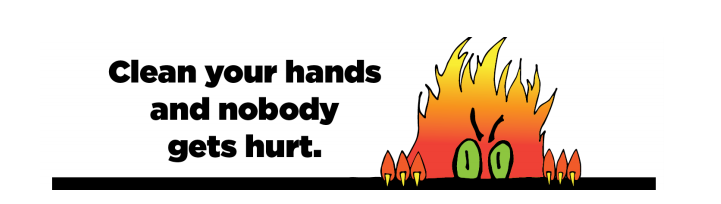 Hand Hygiene
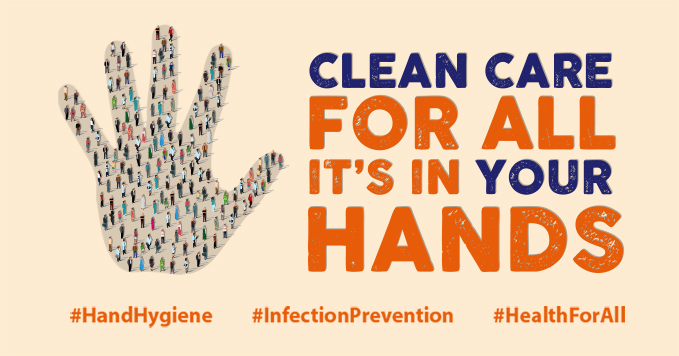 Healthcare Epidemiology Department
Hand Hygiene
One of the most important measures to prevent the spread of infections
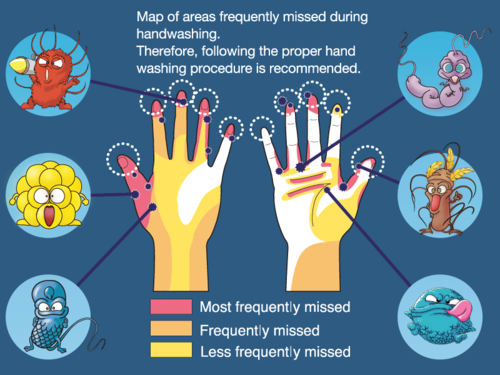 Infection Control is in your Hands.
Healthcare Epidemiology Department
Hand Hygiene
Soap and Water      vs	Alcohol Sanitizer
When hands are visibly soiled
After contact with a patient with an enteric pathogen (diarrhea)
Before Eating
Hands are visibly clean
Routine hand hygiene before and after patient care
Before entering patient environment
After leaving patient environment (unless patient has isolation for an enteric pathogen)
Infection Control is in your Hands.
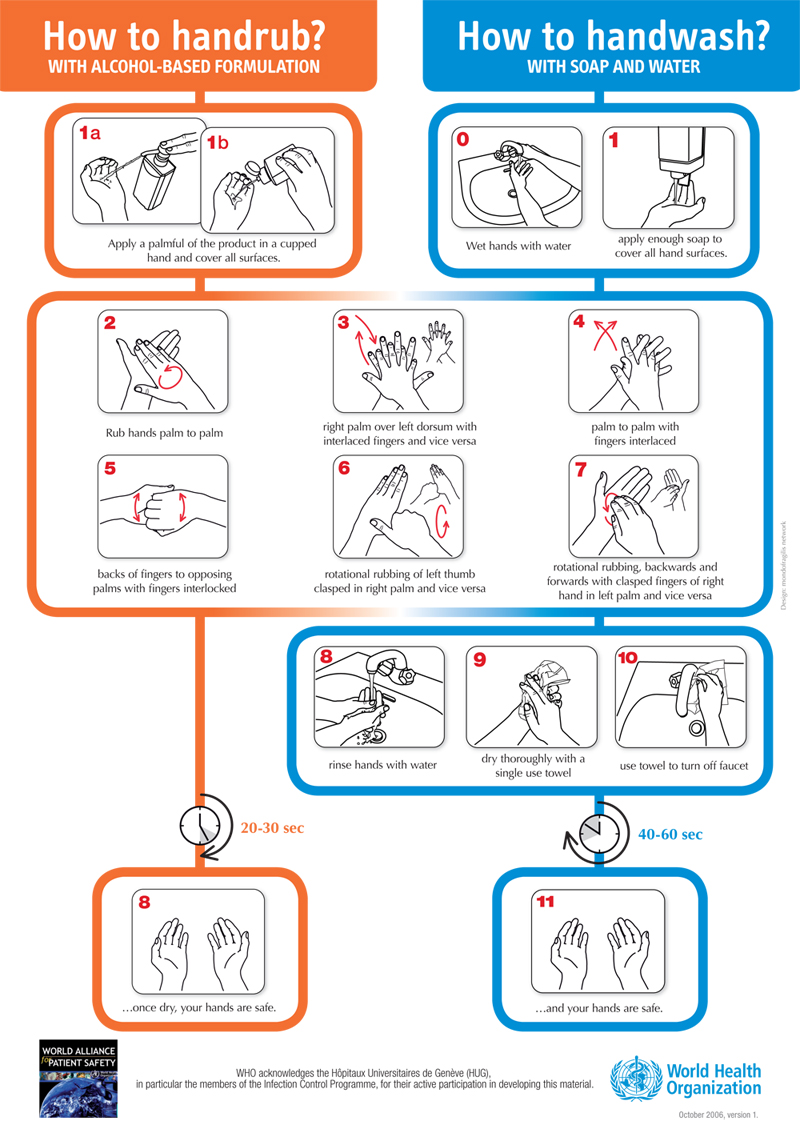 Healthcare Epidemiology Department
Fingernails
Hand Hygiene Guidelines
The guidelines also forbid artificial materials on fingernails (such as silk, acrylic, glue-ons, etc.) of direct and indirect healthcare workers.
Clean, non-chipped nail polish on trimmed nails (no > than ¼ inch beyond the tip of the fingers) is allowed.
Wash Hands Prevent Transmission
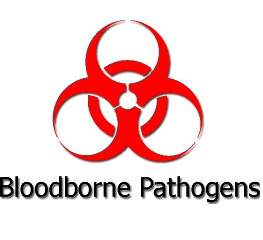 Healthcare Epidemiology Department
Bloodborne Pathogens – 
How are Bloodborne Pathogens (BBP) Transmitted:
Blood-borne Pathogens – HIV, HBV, HCV
Blood-borne pathogens are transmitted primarily through blood and semen, although all body fluids and tissues should be regarded as potentially infectious. 
Most common BBP in Healthcare are:
HIV – Human Immunodeficiency Virus
HBV – Hepatitis B Virus
HCV – Hepatitis C Virus
The most common modes of transmission are 
sexual contact, 
needle sharing, and 
to a much lesser degree, infusion of contaminated blood products. 
An infected woman can pass pathogens to her fetus.
Healthcare Epidemiology Department
Blood-borne Pathogens
Modes of transmission
Puncture wounds or cuts
Contaminated sharps
Cut or puncture with contaminated equipment
Contact (touch, splash, or spray) with blood or other potentially infectious material (OPIM)
Blood or OPIM comes in contact with
Mucous Membranes (Eyes, nose, mouth)
Non-intact Skin
Cuts, abrasions, burns
Acnes, rashes
Paper cuts, etc.
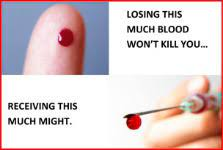 Healthcare Epidemiology Department
How Can I Prevent Transmission?
How Can I Prevent Transmission?
Follow hospital Infection Control and Safety policies.  
The use of Universal Precautions and safety devices will decrease the incidence of occupational exposures. 
Universal Precautions consist of 
appropriate workplace practices
engineering (safety) controls, and 
using Personal Protective Equipment (PPE)
Healthcare Epidemiology Department
Workplace Practices
Workplace Practices
Wash hands thoroughly after removing gloves, and immediately after contact with blood or body fluids.
Use disposable needles, syringes and other sharps whenever possible. 
Wear appropriate Personal Protective Equipment (PPE) when blood or OPIM could splash or spray
Use gloves when cleaning surfaces contaminated with blood or OPIM
DO NOT recap, bend, or cut used needles. 
DO NOT pass sharps – set down and allow other person to pick up
Healthcare Epidemiology Department
Workplace Practices - Continued
Workplace Practices
Any disposable items heavily contaminated (i.e., dripping) with blood or body fluids should be discarded in an infectious waste container indicated by a red bag. 
Do not eat, drink, apply cosmetics or lip balm, or handle contact lenses where there is a potential exposure to blood and body fluids. 
Lab specimens should be placed in leak proof containers and transported in specimen bags. All lab specimens at SBUH will be processed using Universal Precautions. 
Get your Hepatitis B vaccination
Healthcare Epidemiology Department
What if I’m Exposed to Blood or Body Fluids
What if I'm Exposed to Blood or Body Fluids?
Clean affected area immediately. 
Notify supervisor immediately.
Complete an Incident/Accident form (to be signed by supervisor). 
Immediately report to Employee Health & Wellness, Mon. - Fri., 8 a.m.- 4 p.m. 
All other times report to the Emergency Department
Tuberculosis
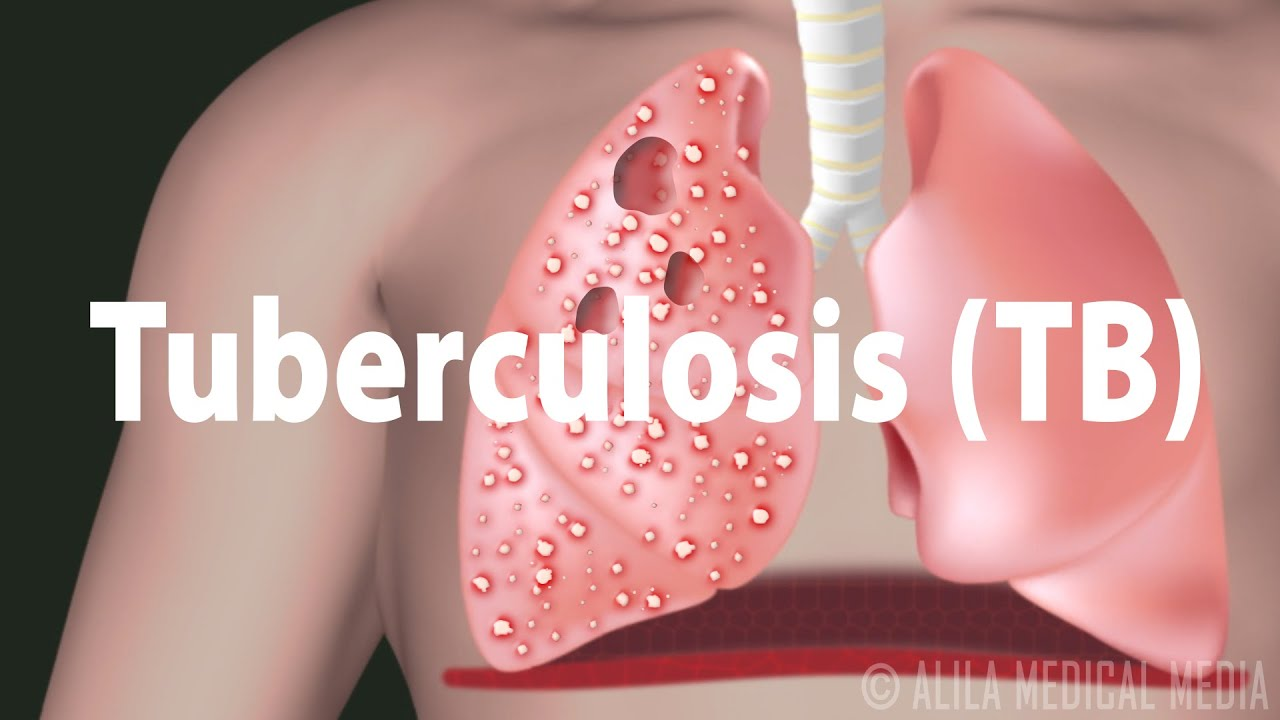 Tuberculosis
Caused by a specific bacterium Mycobacterium tuberculosis
Germs from active TB patient’s cough can float in air for a long time and cause infection when you inhale them
Pulmonary (Lungs)
Extra-Pulmonary  TB
(outside of lungs)

 Contagious in Specific Situations (aerosolizing of tissue/fluid infected with MTB)
Active TB 

Contagious
Symptoms
Latent TB

Not Contagious
No Symptoms
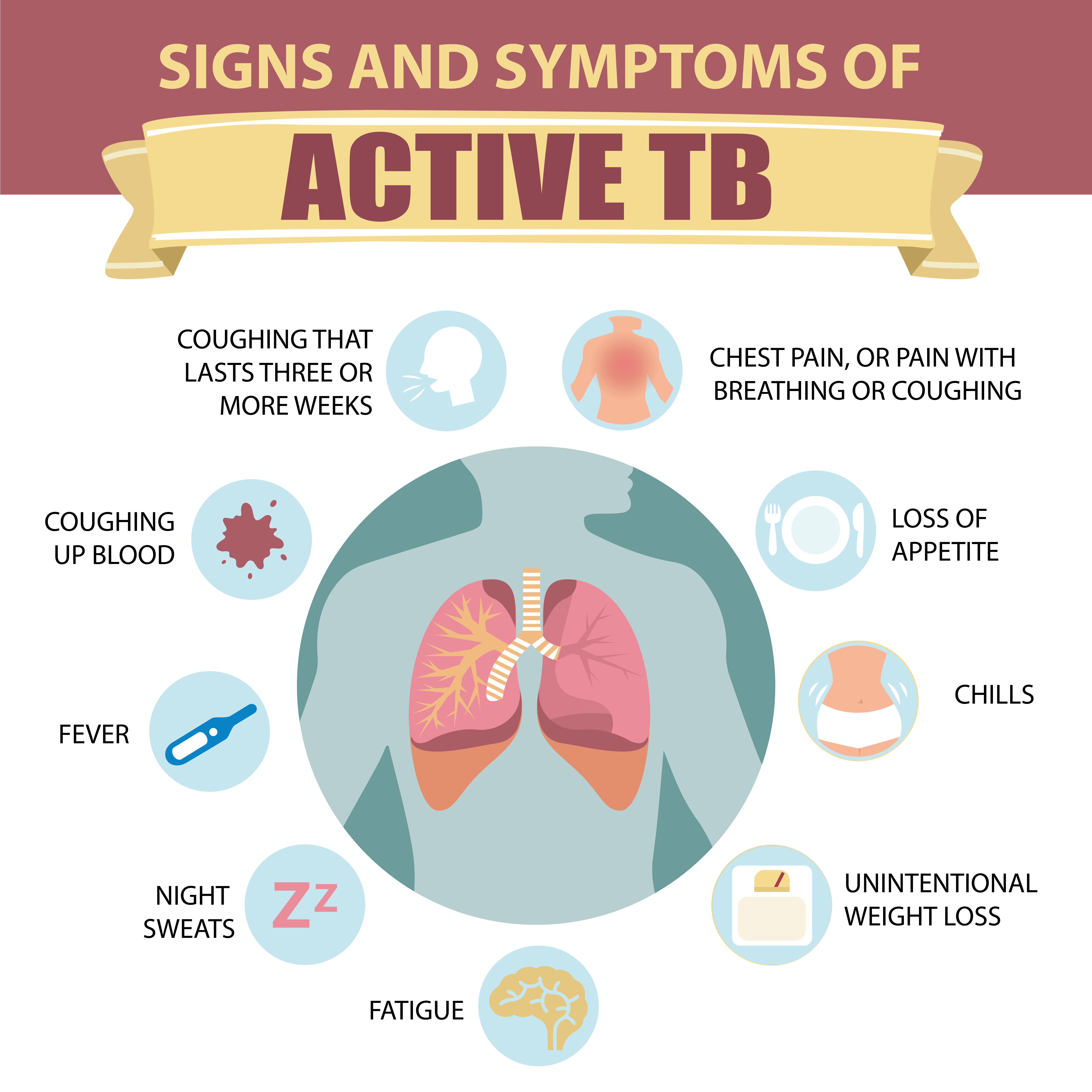 Infection Control is in your Hands.
Healthcare Epidemiology Department
Persons at High Risk for Tuberculosis
Persons with HIV infection
Close contacts of infectious tuberculosis cases
Foreign-born persons from high prevalence countries
Low-income populations, including high-risk minorities
Alcoholics and intravenous drug users
Residents of long-term care facilities (including prisons)
Healthcare workers
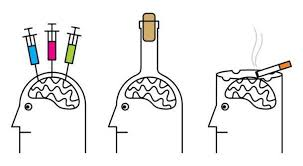 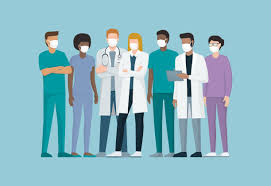 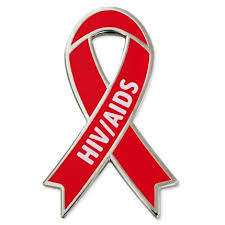 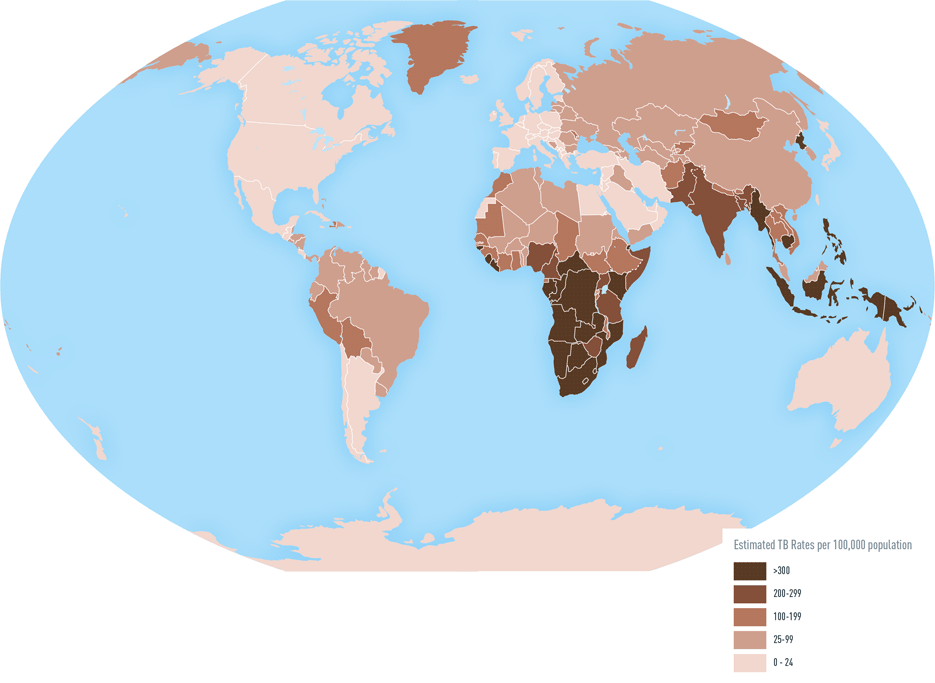 Healthcare Epidemiology Department
Transmission
Small infectious droplet nuclei
Produced when persons with tuberculosis of the lung or larynx sneeze, cough, speak, or sing
Susceptible person breathes air contaminated
Prolong exposure in a confined space
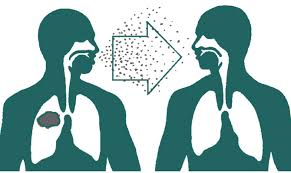 Pulmonary TB
Occurs in the lungs
Requires Isolation
Special Airborne Precautions – TB
N95
Negative Pressure Room
Isolation discontinuation requires approval from HED
To rule out TB requires AFB sputum x3
Cerner will automatically order isolation when the rule out TB powerplan (AFB x3) order is placed.
Extrapulmonary TB
Occurs outside of the lungs
Does not require isolation unless:
Location of infection has a procedure on the site of the infection. E.g. surgical debridement of a wound with MTB. 
Pulmonary source should be ruled out
Healthcare Epidemiology Department
Treatment of TB Disease
Initiate 4 drug therapy with “RIPE”
Rifampin
Isoniazid
Pyrazinamide
Ethambutol
Cerner will automatically place Airborne Precautions if all 4 drugs are ordered for a patient
Isolation discontinuation required approval from Healthcare Epidemiology
Patient Care Considerations
Patient wears surgical mask outside of room
Nurse prepares patient in the room for transport
Transportation staff do not enter patient room. 
Screen all patients for TB asking about:
Cough with hemoptysis
Unexplained weight loss
Night sweats
Travel to (or visits with persons from) endemic areas.
Healthcare Epidemiology Department
What Happens if I am Exposed to TB?
Healthcare Epidemiology Department (HED) and Employee Health & Wellness Services (EH&W) determine which employees are considered as exposures. 
EH&W then contacts the exposed individuals to arrange appropriate follow-up. 
This evaluation includes a PPD approximately 8-10 weeks after exposure, if they had a previous negative skin test within the last three months. 
If the prior PPD date is greater than three months, a PPD at identification of the exposure and again several weeks after exposure are indicated.
MDRO
Multi-Drug Resistant Organisms
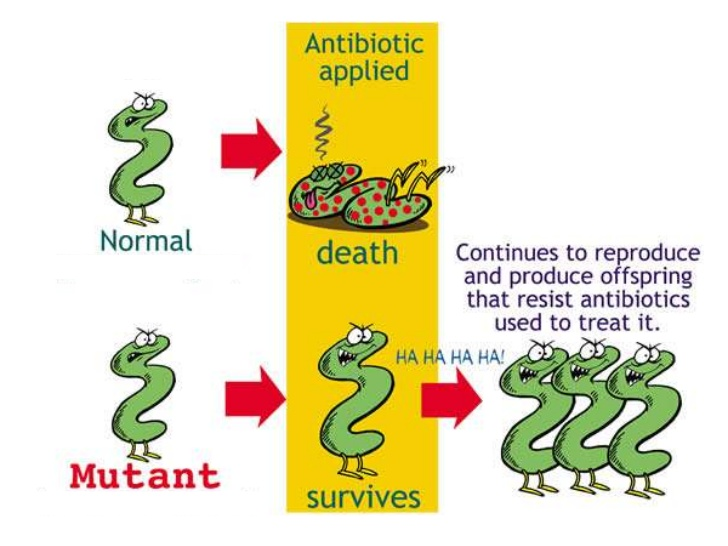 Healthcare Epidemiology Department
Multi-Drug Resistant Organisms (MDRO)
Gram-positive
Oxacillin – (Methicillin) resistant Staphylococcus aureus, (MRSA)
Vancomycin-resistant Staphylococcus aureus (VISA/VRSA) (intermediate and high-level).
Penicillin-resistant Pneumococcus, (PRP) (intermediate and high-level)
Vancomycin-resistant Enterococci, (VRE) (faceium or faecalis)
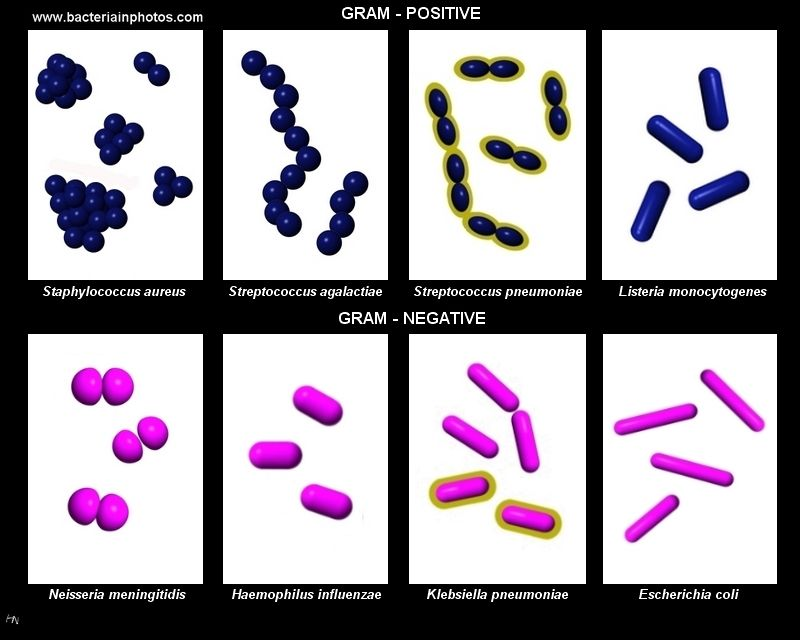 Healthcare Epidemiology Department
Multiply-Resistant Organisms (MRO)

Gram-negative
Carbapenem-Resistant Enterobacteriaceae (CRE) (doripenem, ertapenem, imipenem, meropenem) Klebsiella pneumoniae and Escherichia coli
Other organisms that may be added by the Healthcare Epidemiology Department
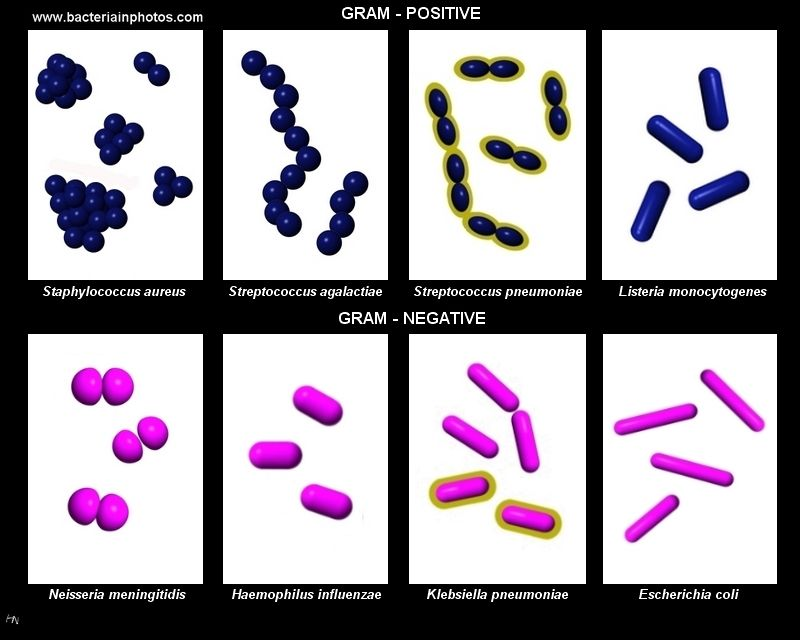 Healthcare Epidemiology Department
Survival Time
Survival Time
For some bacteria and viruses on environmental surfaces
MRSA				30 days or more
VRE				30 days or more
RSV		 		  6 hours
Influenza			18 hours
C. difficile spores	     years
Prevent MDRO
Stop the Spread of MDRO’s
Good hand hygiene practices
Compliance with Standard and Transmission Based Precautions
Antimicrobial Stewardship
Healthcare Epidemiology Department
Infection Control is in your Hands.
Interventions to Break the chain
Reservoir
Surface cleaning
Water management programs
Portal of Exit
Cover your cough
Wound dressings
Mode of transmission
Personal Protective Equipment (PPE)
Hand hygiene
Scrub the hub of IV’s and central lines
Portal of entry
Hand hygiene between clean and dirty tasks
Oral care
Susceptible host
Health promotion activities
Nutrition
Infectious agent
Isolation precautions
Isolation Precautions
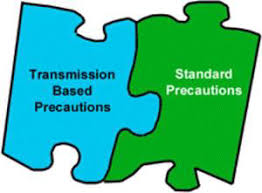 Standard PrecautionsIf it is Warm and Moist and not yours…Put a barrier between you and it.
Applies to all patients
Protects the Healthcare worker and patients
Includes use of :
Gowns if clothing could become soiled
Mask / Eye protection if task could create a splash or spray
Gloves if hands could become soiled
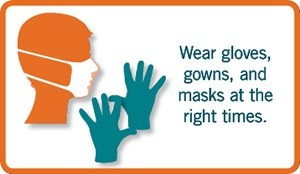 Transmission Based Precautions
Airborne – Measles, TB, Disseminated Zoster
			
Contact – MRSA, Scabies, MDROs
			
Droplet – Flu, Meningitis, Pertussis

Special Contact – C. difficile, Norovirus

Special SARS CoV2 – COVID19
https://inside.stonybrookmedicine.edu/sites/default/files/Isolation_Precautions_Guide.pdf
Transmission Based Isolation Precautions
Main Hospital  – ISOLATION SIGN
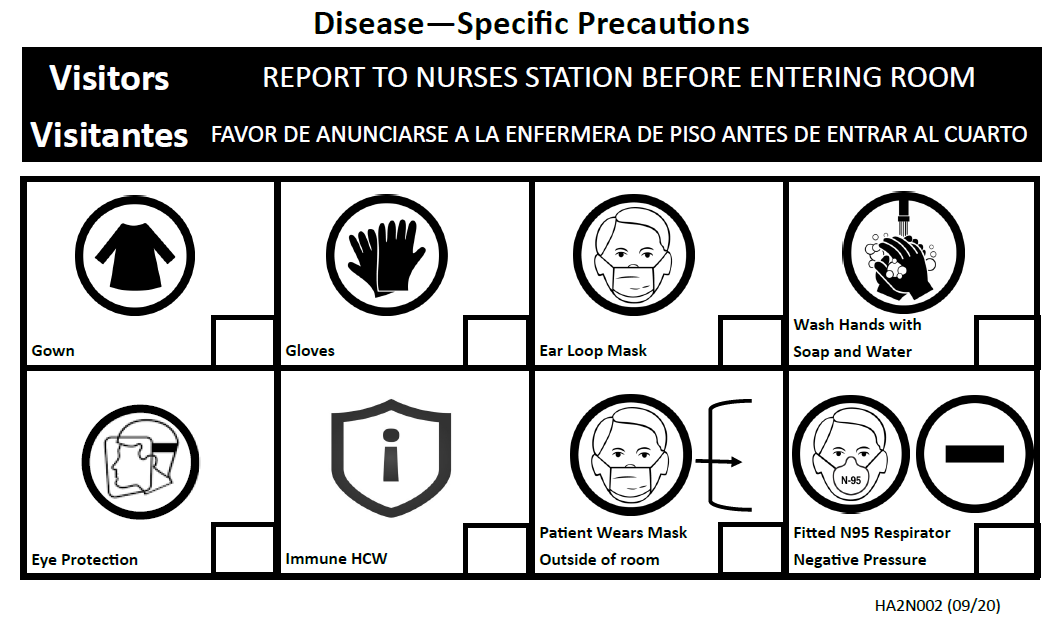 Transmission Based Isolation Precautions
Pavilion - Electronic ISOLATION SIGN
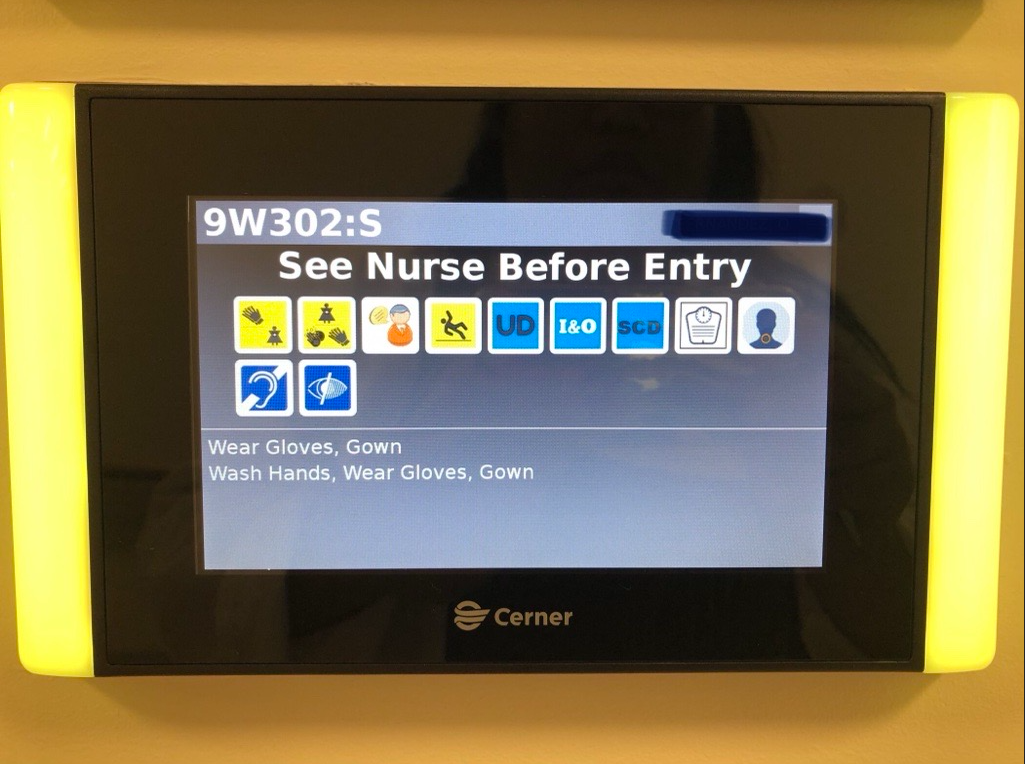 Healthcare Epidemiology Department
Isolation Patient Identification
Banner Bar in Cerner
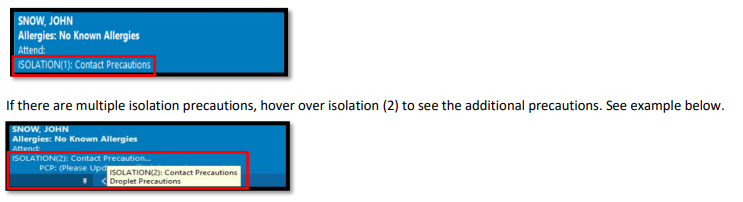 Healthcare Epidemiology Department
Ordering Isolation
Many are Cerner generated orders that will automatically order isolation  when needed. 
Isolation generated automatically when labs are ordered
C. diff, Influenza, etc. 
Isolation generated automatically when labs results
MRSA, VRE, COVID etc. 
Isolation generated automatically for historical reasons
Cystic Fibrosis, History of a multi-drug resistant organism, etc. 
Some circumstances will still need orders to be entered manually such as:
Patient has a rash that is suspect for a communicable disease
Laboratory culture is in pending/preliminary state
Results came from an outside facility
Discontinuing Isolation
See grid for items that need HED Approval prior to discontinuation
Discontinuation of Isolation:
Isolation was ordered for testing and tests resulted negative
E.g. Contact Precautions ordered for C. diff testing – Discontinue isolation if test is negative.
Isolation and PPE
Airborne - N95 & Negative Pressure Room

Special SARS-CoV-2 – N95, Face shield/Eye protection, 								Gown & Gloves

Droplet - Surgical Mask

Contact - Gown & Gloves

Special Contact - Gown & Gloves, Wash hands with soap and water
Mask / Eye Protection
Surgical mask / N95 or PAPR
PAPR do require an additional surgical mask
Cloth masks are not considered PPE
If you use your own mask you have to put a hospital provided one on top of it

Eye protection 
Eyeglasses are not considered eye protection
Clip on eye shields that attach to prescription eyewear are not considered PPE
Mask Do’s and Don’ts
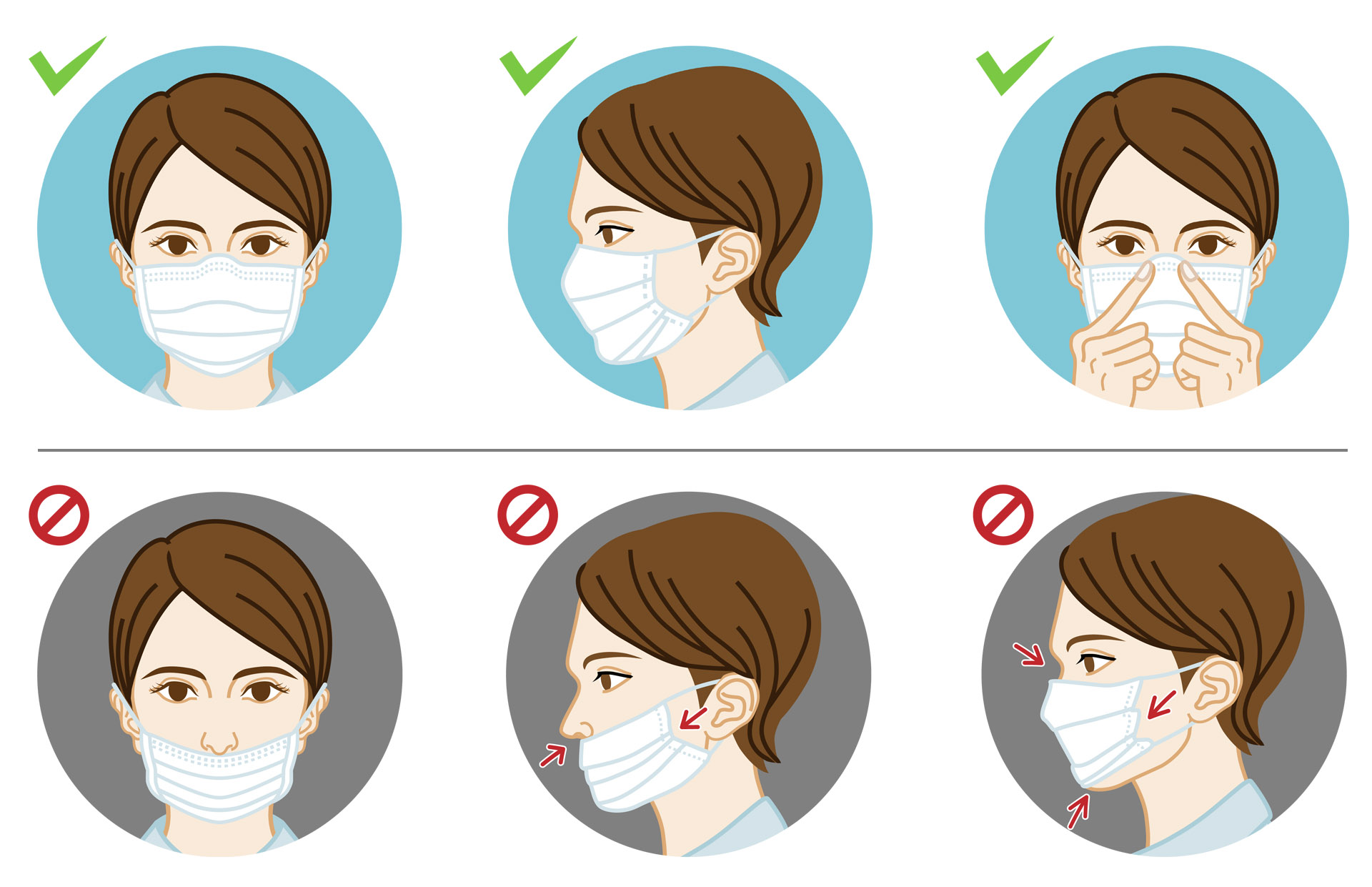 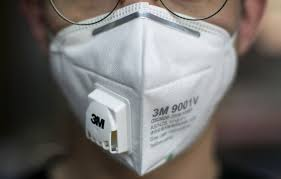 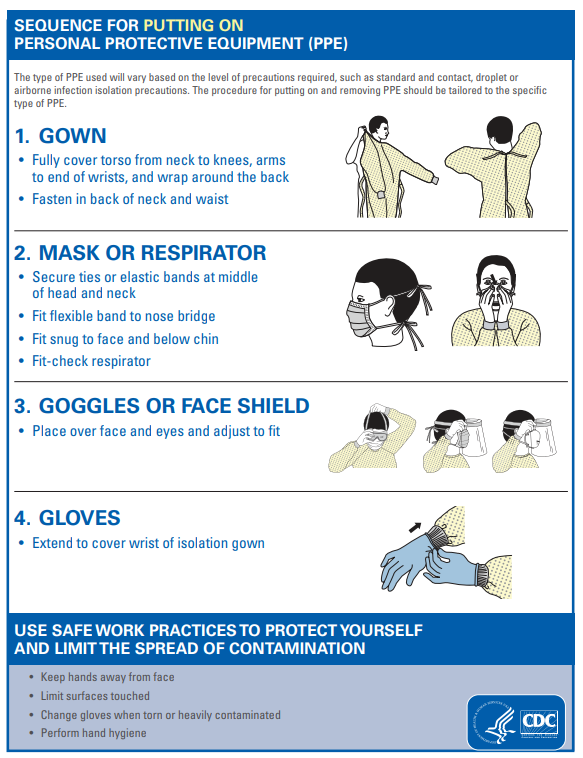 Donning-Always start with Hand Hygiene
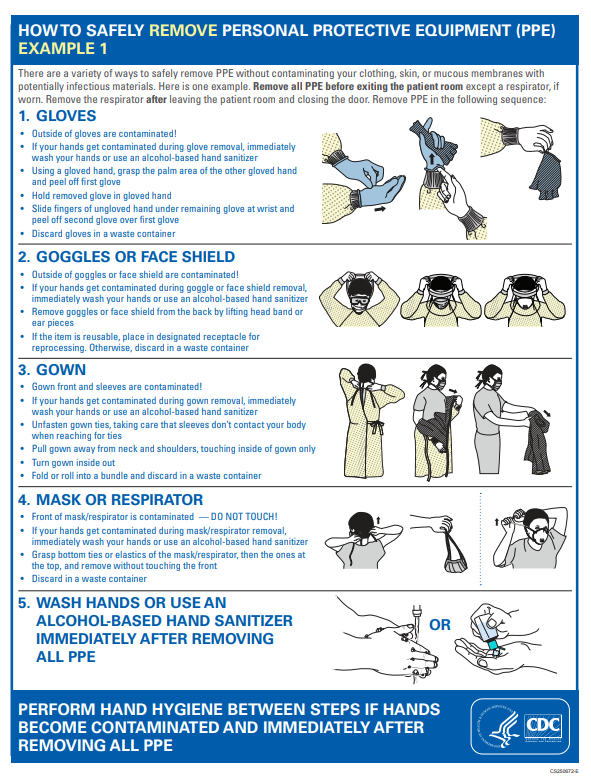 DoffingMethod 1
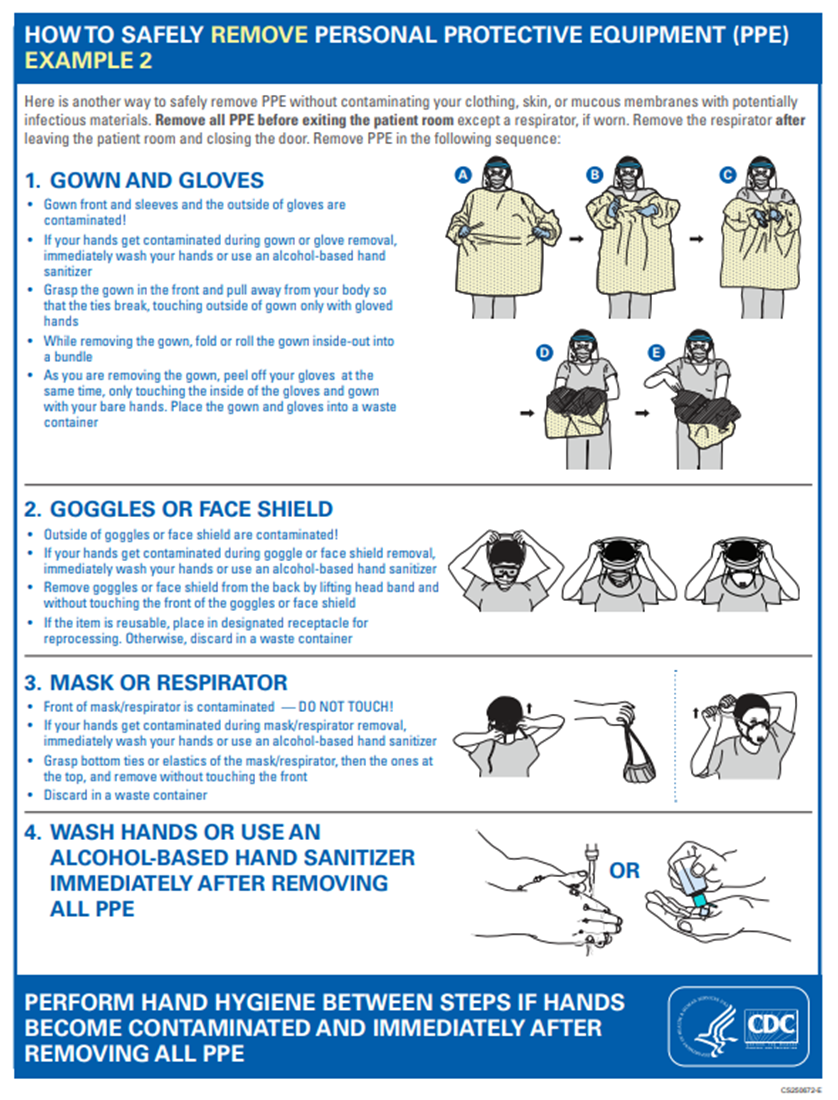 DoffingMethod 2
Disposal of PPE
Inside the Room 
Gloves
Gown
Surgical mask
Disposable eye protection

Outside the Room
Eye Protection if reusable clean
N95 / PAPR
Don’t forget Hand Hygiene!
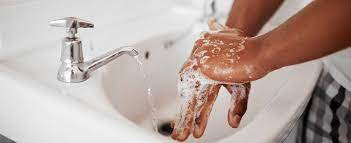 Staying Safe
Stay 6 feet part whenever possible
Including when eating
Hand Hygiene
Wear your PPE 
Mask and eye protection for all patient interactions
Clean surfaces
Daily symptom checks
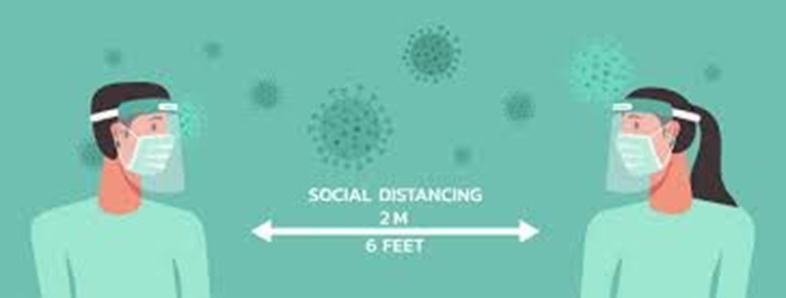 Main Office # 444 – 7430

Email: SBUH Healthcare Epidemiology Practitioners

After hours Emergency Coverage: use SPOK 
or ask the operator for the HED person on-call
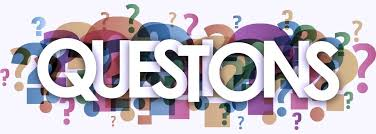